Heat Engines
Contents:
Basic Concept
Carnot cycle
Energy flow
Solving problems
Whiteboards
Heat Pumps
Whiteboard
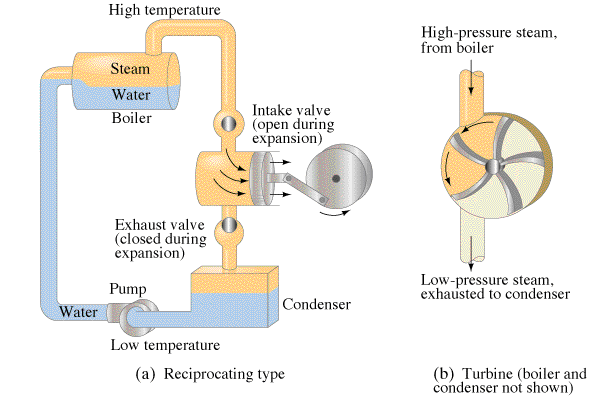 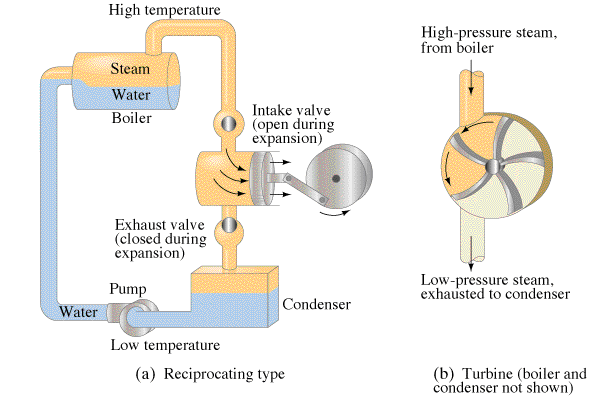 Heat engines
Turn heat to work
Demo - The little engine that could (explode)
TOC
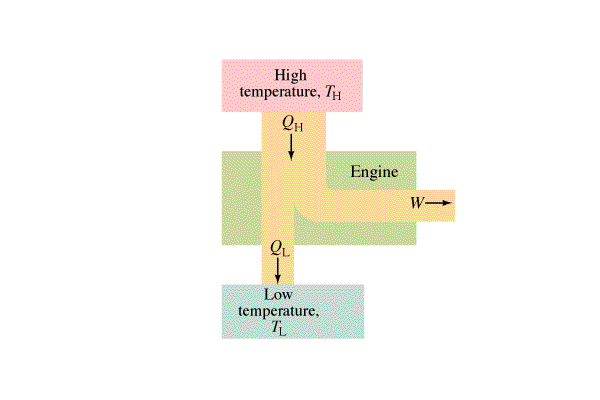 c
c
Energy Flow
Qh  - Heat that flows from boiler
Th  - Temperature K of boiler

W - Work done by engine

Qc  - Heat that flows to condenser
Tc  - Temperature K of condenser
Qh = Qc + W
TOC
Energy Flow in heat engines
1 | 2 | 3
TOC
Gotelit Andamantan has a heat engine that uses 85 J of heat from the boiler, and wastes 60. J of heat.  What amount of work does the engine do?
Qh = Qc + W, 
Qh = 85 J, Qc = 60. J, W = ???
W
25 J
Ms Ribble has a steam engine that puts out work at a rate of 742 W, and consumes heat from the boiler at a rate of 995 W.  At what rate does heat flow to the condenser?  (Wasted)
Qh = Qc + W, 
Qh = 995 J, Qc = ???, W = 742 W
Treat Watts the same as work, only it is a rate of work (J/s)
W
253 W
Mr. Meaner’s heat engine wastes 23 J of heat, and does 34 J of work, what heat must flow from the boiler?
Qh = Qc + W, 
Qh = ??? J, Qc = 23 J, W = 34 J
W
57 J
Carnot Cycle
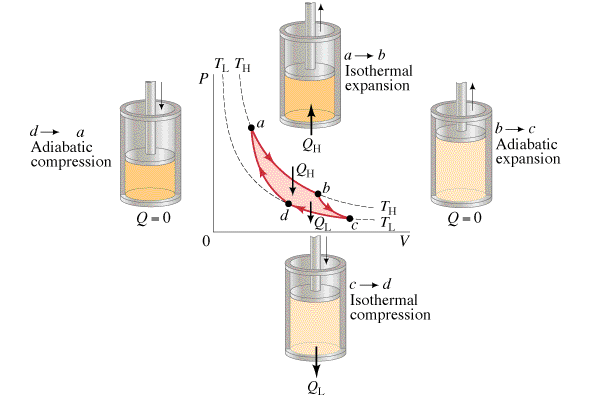 Maximum efficiency possible
TOC
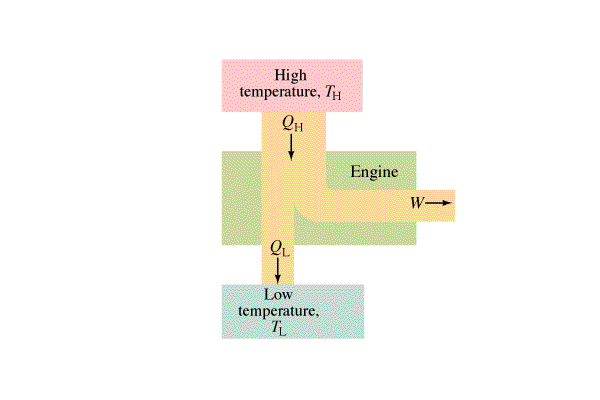 c
c
Efficiency
efficiency = What you want
		What you paid
0 < efficiency < 1

efficiency =  W  =  Qh - Qc
		 Qh	      Qh

efficiency =  Th - Tc
		    Th	    (Carnot cycle)
Finally:
Qh  =  Qc
Th  =   Tc       (Carnot cycle)
TOC
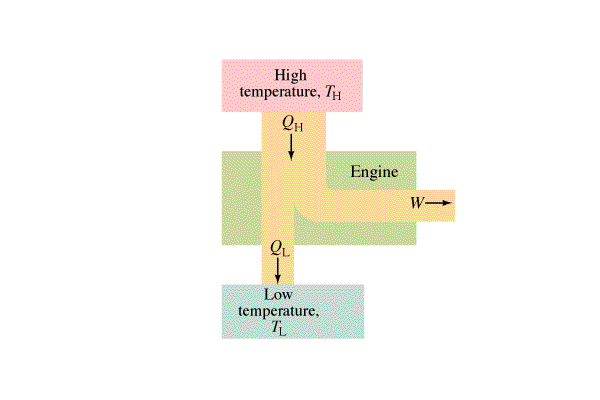 c
c
Efficiency
efficiency =  Qh - Qc
		      Qh

efficiency =  Th - Tc
		    Th	    (Carnot cycle)
Qh  =  Qc
Th  =   Tc       (Carnot cycle)
Example: A heat engine operates
at its Carnot efficiency.  (i.e. it Carnot be more efficient) between the temperatures of 415 oC and 303 oC, doing work at a rate of 320 W.  What is its efficiency, at what rate does heat flow from the boiler, and at what rate is heat wasted?
TOC
Carnot efficiency
1 | 2 | 3 | 4
TOC
Amanda Huggenkis operates a Sterling engine between the temperatures of 35 oC and 13 oC.  What is the maximum theoretical efficiency she can achieve? (Assume Carnot efficiency)
efficiency =  Th - Tc
		    Th	    (Carnot cycle)

Th = 35 + 273 K, Tc = 13 + 273 K, efficiency = ???
efficiency = .0714 or 7.14%
W
.0714 or 7.14%
Amanda Huggenkis operates a Sterling engine between the temperatures of 35 oC and 13 oC.  If the engine is to do 134 J of work, what heat must flow from the high temperature, and what heat is wasted?
Hint - we already know that efficiency = .071429
efficiency =  Qh - Qc
		      Qh

Qh - Qc = W = 134 J, Qc = ???, Qh = ???, efficiency = .071429
Qh = 1876 J, 1876 - 134 = Qc = 1742 J
W
1876 J, and 1742 is wasted
Kahn and Stan Tinople have a heat engine with a Carnot efficiency of .35, if the low temperature is 285 K, what must be the high temperature? (Assume Carnot efficiency)
efficiency =  Th - Tc
		    Th	    (Carnot cycle)

Th = ??, Tc = 285 K, efficiency = .35
Th = 438 K = 440 K
W
440 K
Olive Hughe has a heat engine that does 25 J of work, and wastes 41 J of heat during a cycle.  If the low temperature is 20. oC, what must be the high temperature?  (Assume Carnot efficiency)
Qh  =  Qc
Th  =   Tc       (Carnot cycle)

Qh  = 25 + 41 J, Qc = 41 J, Tc = 273 + 20 K, Th  = ???
Th  = 472 K = 199 oC
W
472 K or 199 oC
Heat Pumps
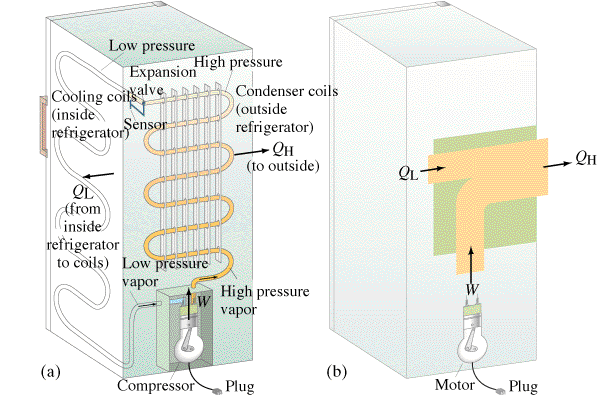 TOC
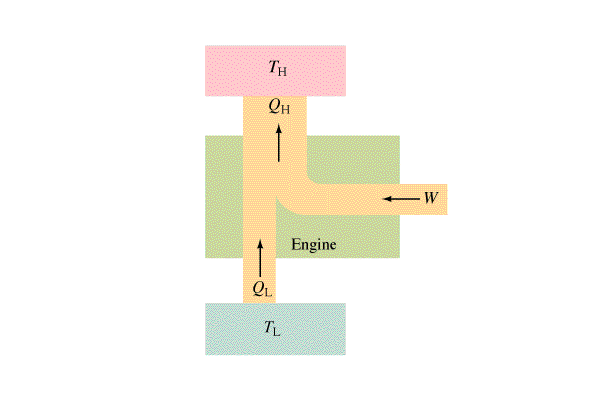 Heat Pumps
efficiency =  Qh - Qc
		      Qh

efficiency =  Th - Tc
		    Th	    (Carnot cycle)
Qh  =  Qc
Th  =   Tc       (Carnot cycle)
Example: A refrigerator has a 
temperature of -21 oC in its ice box, and operates in a room where the temperature is 28 oC.  What work does the compressor need to do to make 100. J flow from the  ice box to the room? (assume Carnot efficiency)
TOC
Heat Pumps
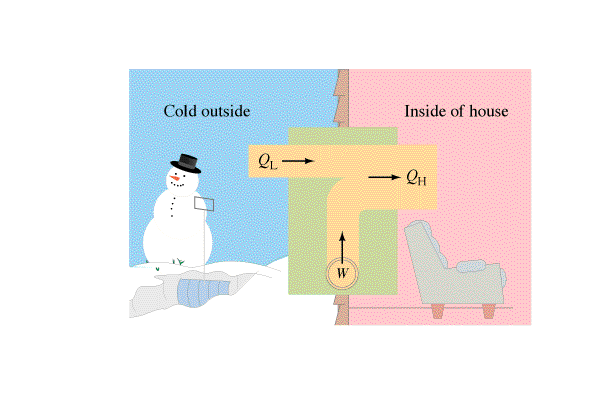 Does a heat pump really have an efficiency more than 1?
TOC
Heat Pumps
1| 2
TOC
Eliza Lott has an air conditioner that operates between the temperature of 18 oC (inside the house) and 35 oC (outside the house).  If the air conditioner pumps 1200. J of heat outside, how much work did it do, and how much heat was removed from the house?  (assume Carnot efficiency)
Qh  =  Qc
Th  =   Tc       (Carnot cycle)
Qh  = 1200. J, Qc  = ??, Th  = 273 + 35 K, Th  = 273 + 18 K
Qc  = 1133.8 J = 1130 J, W = 1200. - 1133.8 = 66 J
fillin
W
66 J, 1130 J
Frank Le Spekin heats his house with a heat pump, the hot side of which is inside his house at 24 oC, and the pump takes heat from outside which is at -12 oC.  Assuming the pump operates at 85% Carnot efficiency, what work does the pump do to bring 1500 J of heat into the house?  (Multiply the Carnot eff. by 85%)
Carnot e   =  Th - Tc   =  24 - (-12) = .12121212
		    Th	          (273+24)
efficiency = .85(.121212) = .10303 = W/Qh = W/(1500 J)
W = 155 J
W
155 J